Erikson, Fromm, Sullivan & Kardiner
By: Deanna Ferrell
Erik Erikson
Birth: June 15, 1902 in Frankfurt, Germany
Death: May 12, 1994
Abandoned by Father
Raised by Mother and Stepfather
Jewish
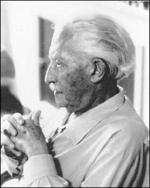 Childhood
Questioned who he was after learning Dr. Theodore Homberger was not his real father
Teased in temple school for being Nordic
Rejected from grammar school for being Jewish
Struggles in school started his interest in identity
Adulthood
Wanted to become an artist
Didn’t even have a Bachelor’s Degree
Received a certificate from Montessori Education and the Vienna Psychoanalytic Society
Met Joan Serson and had 3 children
Fled Europe to United States
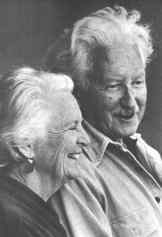 Career
Child Psychoanalysis at Harvard Medical 
Taught at Yale
Taught at University of California
Taught at a clinic in Massachusetts
Wrote Analysis of Hitler & Gandhi 
Won the Pulitzer Prize & National Book Award
Famous for studies on modern life in Lakota & Yurok
Wrote Childhood & Society
Psychological Theory
Based his theory on Freudian Theory but with more society and culture bases
Erikson’s Psychosocial Crisis Stages
1. Trust Vs. Mistrust (Infant)
Issues = Feeding, comforting, teething, sleeping
Positive = Hope and Drive
Negative = Withdrawal
2. Autonomy Vs. Shame & Doubt (Toddler)
Issues = Bodily functions, toilet training, muscle control, walking
Positive = Will power & self-control
Negative = Compulsion
Cont…
3. Initiative Vs. Guilt (Preschool)
Issues = Exploration & discovery, adventure & play
Positive = Purpose & direction
Negative = Inhibition
4. Industry Vs. Inferiority (Schoolchild)
Issues = Achievement & accomplishment
Positive = Competency & methodology 
Negative = Inertia
Cont…
5. Identity Vs. Role Confusion (Adolescent)
Issues = Identity & direction, becoming a grown-up
Positive = Fidelity & devotion
Negative = Fanaticism, repudiation
6. Intimacy Vs. Isolation (Young Adult)
Issues = Intimate relationships, work, social life
Positive = Love & affiliation
Negative = Promiscuity, Exclusivity
Cont…
7. Generativity Vs. Stagnation (Mid-Adult)
Issues = “giving back”, helping, contributing
Positive = Care & production
Negative = Overextension, rejectivity
8. Integrity Vs. Despair (Late Adult)
Issues = Meaning & purpose, life achievements
Positive = Wisdom
Negative = Disdain
Little Facts
Changed named to Erik Erikson when officially American Citizen
Son believed it was a way to declare himself a self-made man
Erikson = Son of Erik
Erich Fromm
Birth: March, 23 1900 in Frankfurt, Germany
Death: 1980
Family: Moody father, depressed mother
Very religious orthodox Jews
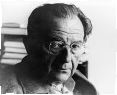 Childhood
Friend killed herself when he was 12
Attributed to him later claiming himself atheist
WWI at the age of 14
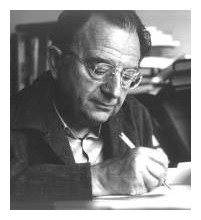 Adulthood
PhD in sociology from Heidelberg in 1922
Began career as psychotherapist
Left Germany to the U.S. in 1934
Became a dedicated socialist
Help found the Frankfurt Psychoanalytical Institute
1929 -1932 lectured at the Psychoanalytic Institute, Frankfurt & the University of Frankfurt
Wrote his own analysis of Hitler
Freud, Marx, & Freedom Combined
Influenced by Freud & Marx
Adds the idea of freedom to society and biology
Human Needs
1. Relatedness
Love – union with someone else without losing one’s uniqueness
So strong we can seek out in unhealthy ways
Submitting to others
Dominating others
Narcissism – denying this need by loving your own self
2. Creativity
Need to be a creator
Form of love
Giving birth, planting, painting, writing
Can’t be creative
Form of hatred
Destroyer
Cont…
3. Rootedness
Need to feel at home in the world
Need to find your place in society
Neurotic
Afraid to leave home
Fanatic
See’s only their own group as safe everyone else is a dangerous outsider
Cont…
4. Sense of Identity
Need a sense of individuality to remain sane
Desperately seek to fit in and conform to a group
Give up lives to remain a part of a group
This is not our real self and fails to satisfy our need of identity
5. Frame of Orientation
Our need to understand the world around us
Rationalization
Reason
Harry Sullivan
Birth: February 21, 1892
Death: January 14, 1949
Father poor Irish farmer
Mother sickly and showed little affection
This shaped his views later in life
Childhood
Only surviving child
Lonely, friends were mainly farm animals
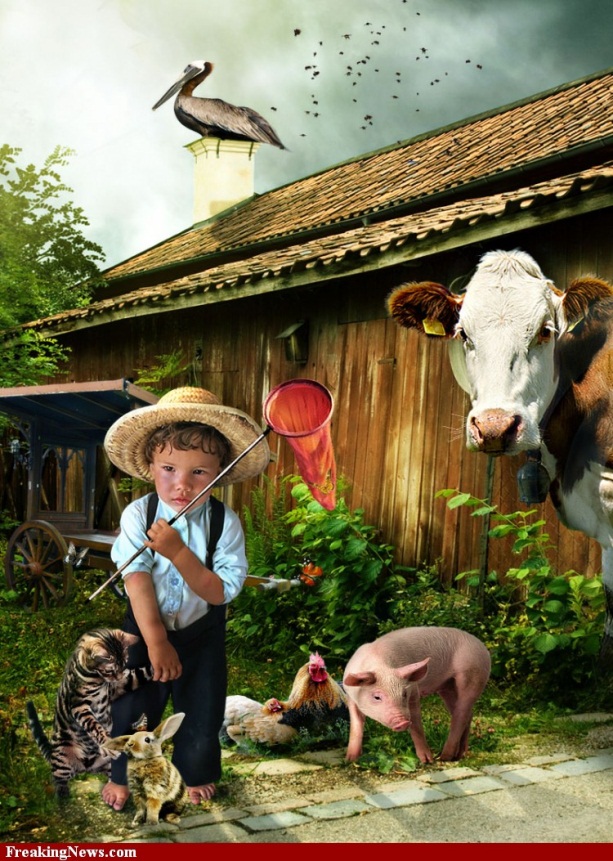 Adulthood
Medical Degree in 1917 from Chicago College of Medicine and Surgery
1919 worked at St. Elizabeth's Hospital in Washington, D.C.
Clinical research at Sheppard and Enoch Pratt Hospital
1936 helped establish the Washington School of Psychiatry. 
Professor and head of the department of psychiatry at Georgetown University Medical School
President of William Alanson White Psychiatric Foundation, 
Editor of Psychiatry 
Chairman of Council of Fellows of Washington School of Psychiatry.
Developmental Epochs
Emphasized interpersonal relations
Personality was determined by environment
Developmental Epochs
Infancy – birth to 1yr
Beginning process of development
Childhood – 1yr - 5yrs
Development of speech and improved communication
Juvenile – 6yrs – 8yrs
Need playmates and socialization
Preadolescence – 9yrs – 12yrs
Forming close relationships with peers
Cont…
Early Adolescence – 13yrs – 17yrs
Puberty
Need for sexual expression
Acceptance by opposite sex
Late Adolescence – 18yrs – 23yrs
Friendship & sexual expression combine
Seek long term relationships
Adulthood – 23yrs and older
Financial Security
Career
Family
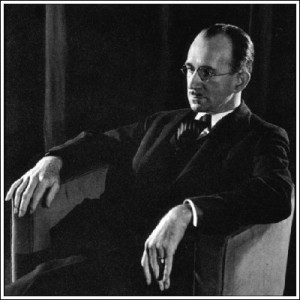 Abram Kardiner
Birth: August 17, 1891
Death: July 20, 1981
Mother died when he was a few years old
Suffered from loss at an early age
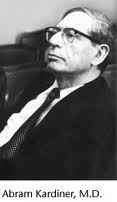 Adulthood
Graduated from City College of New York 
1917 Cornell Medical School
Interned at Mount Sinai Hospital
Psychiatric residency at Manhattan State Hospital 
Sigmund Freud accepted him as a student-patient from 1921 to 1922
Freud recognized Kardiner as a knower of people 
Worked with Frink in 1923
Abraham Arden Brill in 1923
Otto Rank in 1924
Franz Alexander in 1927
Cont…
One of the founders in 1930 of the New York Psychoanalytic Institute
First psychoanalytical institute in the United States
1941 left New York Psychoanalytic Institute because of theoretical and political disputes
1945 founded the Columbia University Clinic for Psychoanalytic Training and Research, 
First psychoanalytic institute that was part of a university medical school. 
Kardiner was its Director from 1959 to 1967
Clinical Professor of Psychiatry at Columbia University.
Psychological Anthropology
Was part of the Basic and Modal Personality approach
References
http://psychology.about.com/od/profilesofmajorthinkers/p/bio_erikson.htm
http://webspace.ship.edu/cgboer/fromm.html
http://www.answers.com/topic/harry-sullivan
http://www.answers.com/topic/kardiner-abram
http://webspace.ship.edu/cgboer/erikson.html
http://www.businessballs.com/erik_erikson_psychosocial_theory.htm
http://www.infed.org/thinkers/fromm.htm
http://www.theglaringfacts.com/psychology/erich-fromm-humanistic-psychoanalysis/
http://allpsych.com/personalitysynopsis/stack_sullivan.html
http://www.theglaringfacts.com/psychology/sullivan-interpersonal-theory/
http://www.jewishvirtuallibrary.org/jsource/judaica/ejud_0002_0011_0_10749.html